Сюжетно – ролевая игра
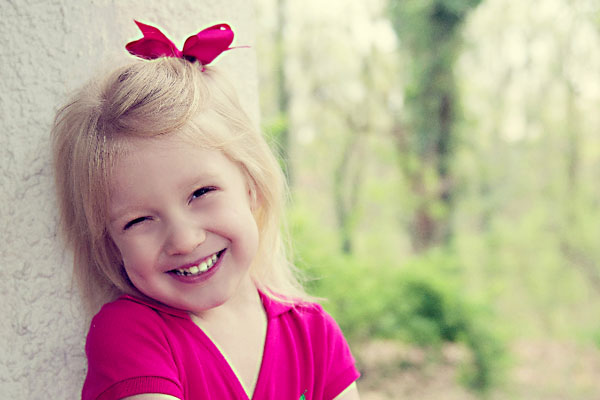 Сюжетно-ролевая игра – основной вид игры дошкольника.
Основные черты игры:
Эмоциональная насыщенность;
Увлеченность детей;
Самостоятельность;
Активность;
Творчество.
Сюжетно – ролевая игра
Развивает потенциальные возможности детей;
Имеет решающее значение, для психического развития ребенка;
Является формой моделирования ребенком социальных отношений;
Особенность сюжетно-ролевой игры – воображаемая ситуация, взятая из окружающего мира, жизни взрослых и сверстников.


Сюжет – раскрывает содержание игры;

Роль  - «стержень»  игры.
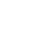 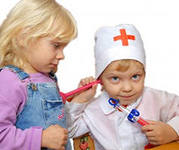 Игровое действие может быть:
Классификация сюжетно-ролевых игр:
Бытовые игры (быт семьи, детского сада);
Игры на тему труда;
Игры с общественной тематикой,
Игры на патриотические темы,
Игры на темы литературных произведений,
Режиссерские игры.
Мотив игры:
Интерес к каким либо событиям;
Интерес к действиям с предметами;
Стремление к совместной деятельности;
Придумывание;
Фантазирование;
Создание особой действительности;
Роль – средство реализации сюжета.
Роль отражается в действиях, речи, мимике, пантомимике.
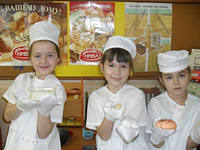 Уровни развития сюжетно-ролевой игры.
1 этап 
Основное содержание - действия с предметами, в определенной последовательности. 
Основные сюжеты — бытовые. 
Действия детей однообразны. 
Роли не обозначены. 
Игра рядом или одиночная игра.
 Дети охотно играют со взрослым. 
Самостоятельная игра кратковременна. 
стимулом  игры является игрушка или предмет-заместитель.
Уровни развития сюжетно-ролевой игры.
2 этап.
Содержание игры - действия с предметом. 
 Действия развертываются последовательно в соответствии с ролью. 
Последовательность действий становится правилом. Основные сюжеты — бытовые.
дети используют одни и те же  любимые игрушки.
 В игре объединяются  2—3 человека.
Уровни развития сюжетно-ролевой игры.
3 этап.
Содержание игры —действия с предметами. 
Действия направлены на установление контактов с партнерами по игре. 
Роли четко обозначены и распределяются до начала игры. 
Игрушки и предметы подбираются (чаще всего по ходу игры).
Продолжительность игры увеличивается. Сюжеты становятся более разнообразными: дети отражают быт, труд взрослых и яркие общественные явления.
Уровни развития сюжетно-ролевой игры.
4 Этап
Основное содержание игры — отражение отношений и взаимодействий взрослых друг с другом. 
Тематика игр определяется не только непосредственным, но и опосредованным опытом детей.
 Игры носят совместный, коллективный характер. Игры одного содержания развиваются, обогащаются, существуют долгое время.
Презентация к Проекту сюжетно – ролевой игры «Поездка в театр»
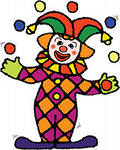 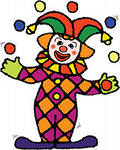 Вид проекта: долгосрочный, групповой,
 игровой.


Участники проекта: дети старшей группы, 
воспитатель, родители.
Цель – расширять знания детей о театре.
Задачи:
Обучающие:
Закрепление представлений детей о театре, о труппе театра, работниках театра.
Развивающие:
Развитие умения разыгрывать спектакль по знакомой сказке.
Развитие умения выразительно передавать в речи образы героев сказки, согласовывать свои действия с другими «артистами».
Совершенствование умения создавать для задуманного сюжета игровую обстановку.
Развитие умения брать на себя роль и действовать в соответствии с ней до конца игры.
Воспитывающие:
 Формирование положительных взаимоотношений и культуры поведения в общественных местах, употребление в речи вежливых слов.
Планируемый результат
Дети имеют знания о театре, его работниках.
Умеют играть роль,  показывать образ героев, согласовывать свои действия с другими детьми.
Умеют развивать сюжет по знакомой сказке, придумывать свой сюжет.
Имеют положительные эмоции, от своей «работы».
Предварительная работа.
Беседы с детьми;
Походы в театр;
Изготовление 
   афиш.
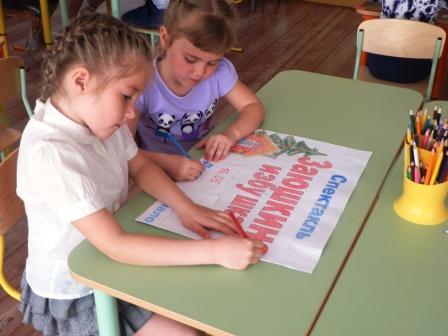 Содержание игры
Совместная деятельность воспитателя с детьми;
Самостоятельная деятельность детей;
Взаимодействие с семьей.
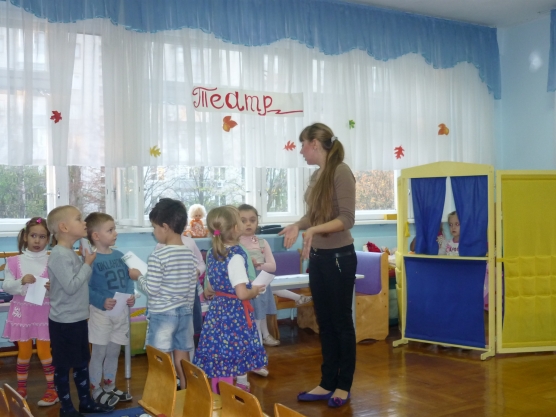 Использование многоперсонажных сюжетов с определенной ролевой структурой
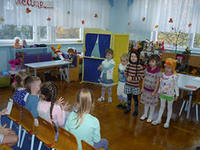 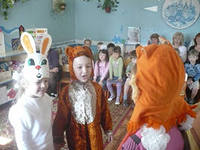 Комбинирование разнообразных видов деятельности
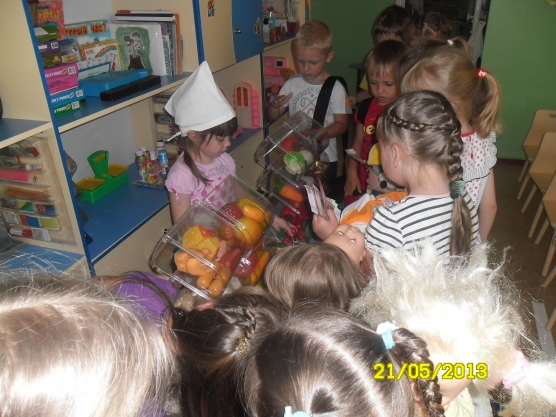 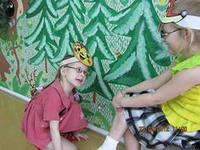 Благодарю за внимание!